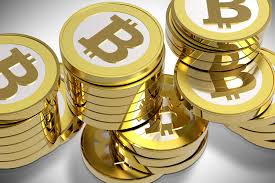 Биткоины (Bitcoins)
Подготовили: Семёнова Юлия, Алфёрова Валерия,
группа 306
Москва, 2014
Что такое Bitcoins?
Bitcoin (от англ. bit — бит и coin — монета) — пиринговая система электронной наличности, использующая одноимённую цифровую валюту, которую часто называют криптовалютой или виртуальной валютой.
Что такое Bitcoins?
Электронная наличность
Программное обеспечение открытого доступа, которое было им предложено для использования этой валютной единицы
Глобальная, коллективно регулируемая сеть сформированная для поддержки этого программного обеспечения
Принципы Bitcoins
Принцип  peer-to-peer (P2P): нет центрального контролирующего органа или банка; обработка транзакций и эмиссия производятся коллективно, усилиями сети. Bitcoin имеет открытый код; его устройство открыто всем, никто не владеет и не контролирует Bitcoin и все могут участвовать. 
Принцип proof-of-work: каждая платежная транзакция в сети биткойн распространяется между всеми участниками сети и признается действительной только после подтверждения другими участниками.
Техническое описание
Эмиссия и оборот bitcoin полностью децентрализованы
Объём эмиссии известен заранее
Транзакции находятся в открытом доступе
Информация о владельце не раскрывается
Объём эмиссии алгоритмически ограничен так, чтобы общее количество эмитированных bitcoin не превысило 21 миллиона.
Bitcoins VS безналичный расчет и электронные деньги?
Техническое описание
Блок — запись в цепочке блоков(базе данных), которая содержит в себе множество ожидающих подтверждения транзакций и подтверждает их
Транзакция — запись о переводе BTC с одной группы адресов (0 и более) на другую группу адресов (1 и более). Содержит подписанный отправителем хеш транзакции с помощью которой отправитель ранее получил BTC и адреса получателей BTC
Ключи – публичный и приватный. Используется для генерации адреса и подписывания транзакции на перевод BTC
Техническое описание
Цепочка блоков -  это публичная запись Bitcoin транзакций в хронологическом порядке
Хэшрейт - это единица измерения вычислительной мощности сети Биткоин.
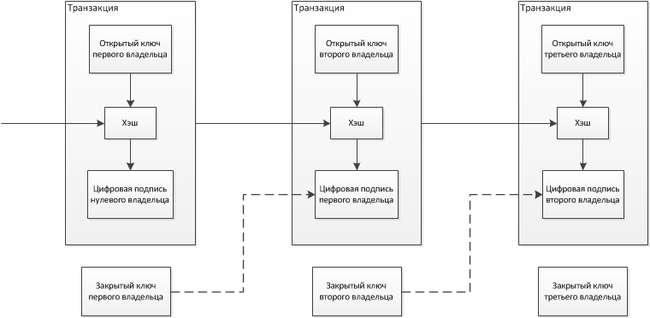 Техническое описание
Майнинг - деятельность по созданию новых блоков с возможностью получить вознаграждение в форме эмитированных bitcoin и комиссионных сборов
Соло-майнинг и «пулы»
Как пользоваться Bitcoins?
Шаг 1 – заведите биткоин-бумажник
Десктопные кошельки (устанавливаются на компьютер):
open-source программное обеспечение, бесплатно
Текущая версия 0.8.5
После загрузки, просто установите клиент на ваш компютер с Windows, Mac или Linux. При этом автоматически будет создан кошелек и начнется загрузка истории транзакций. 

MultiBit - приложение для Windows, Mac и Linux.
Шаг 1 – заведите биткоин-бумажник
2) Мобильные кошельки - носите биткоины с собой. Вы можете с легкостью обменять биткоины и оплачивать товары в реальных магазинах, сканируя QR-код или использовать для этого технологию NFC.
Bitcoin Wallet - приложение для телефона или планшета на Android
Шаг 1 – заведите биткоин-бумажник
3) Интернет – кошельки: получите онлайн версию на Coinbase, Blockchain или других подобных сервисах.
Шаг 2 - Как получить биткоины?
купить у людей, у которых они есть. Главная проблема- надо доверять продавцу, и не нарваться на мошенников.
воспользоваться специальными обменниками типа metabank.ru, ALFAcashier.com и др.
обменять ваши средства на биткоины на биржах, типа mtgox.com, btc-e.com и др.
начать принимать BTC за свои услуги или товары
с помощью своих вычислительных мощностей поучаствовать в майнинге (bitcoin mining).
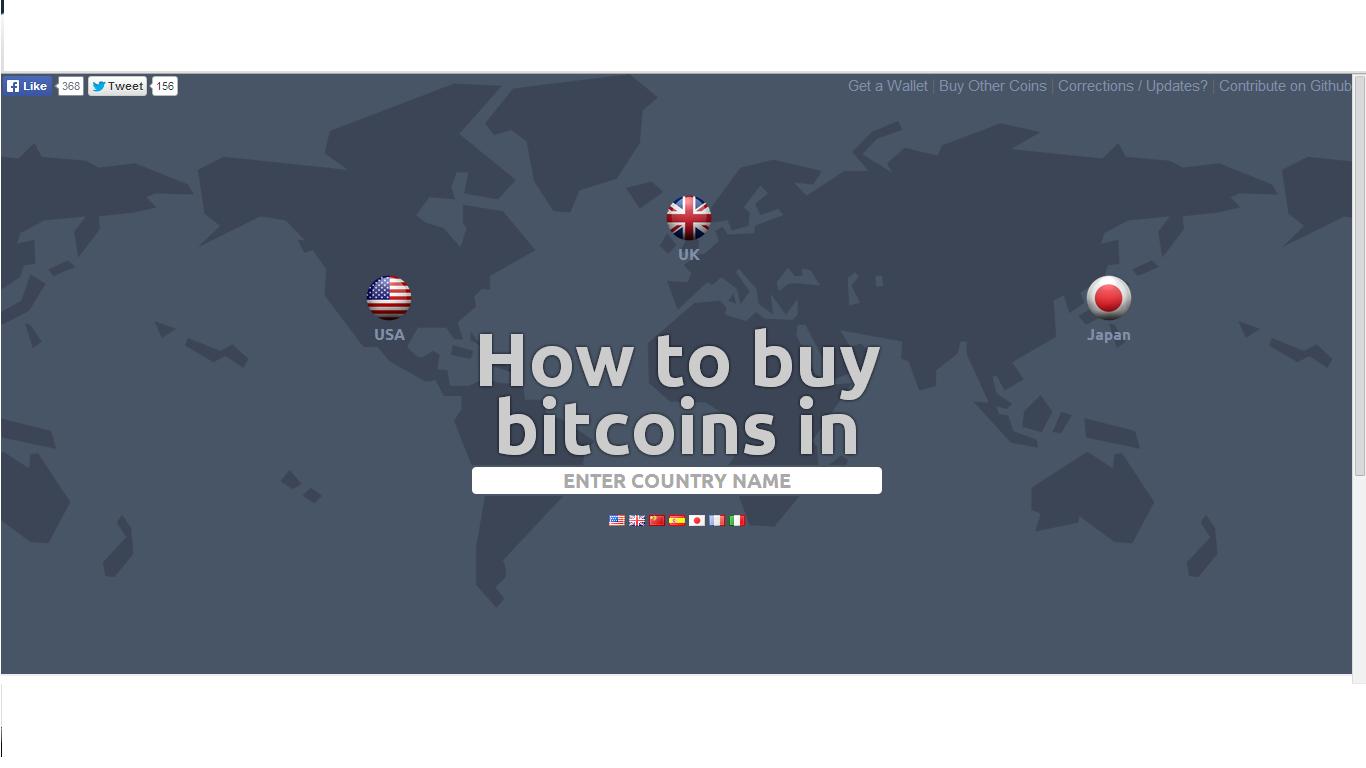 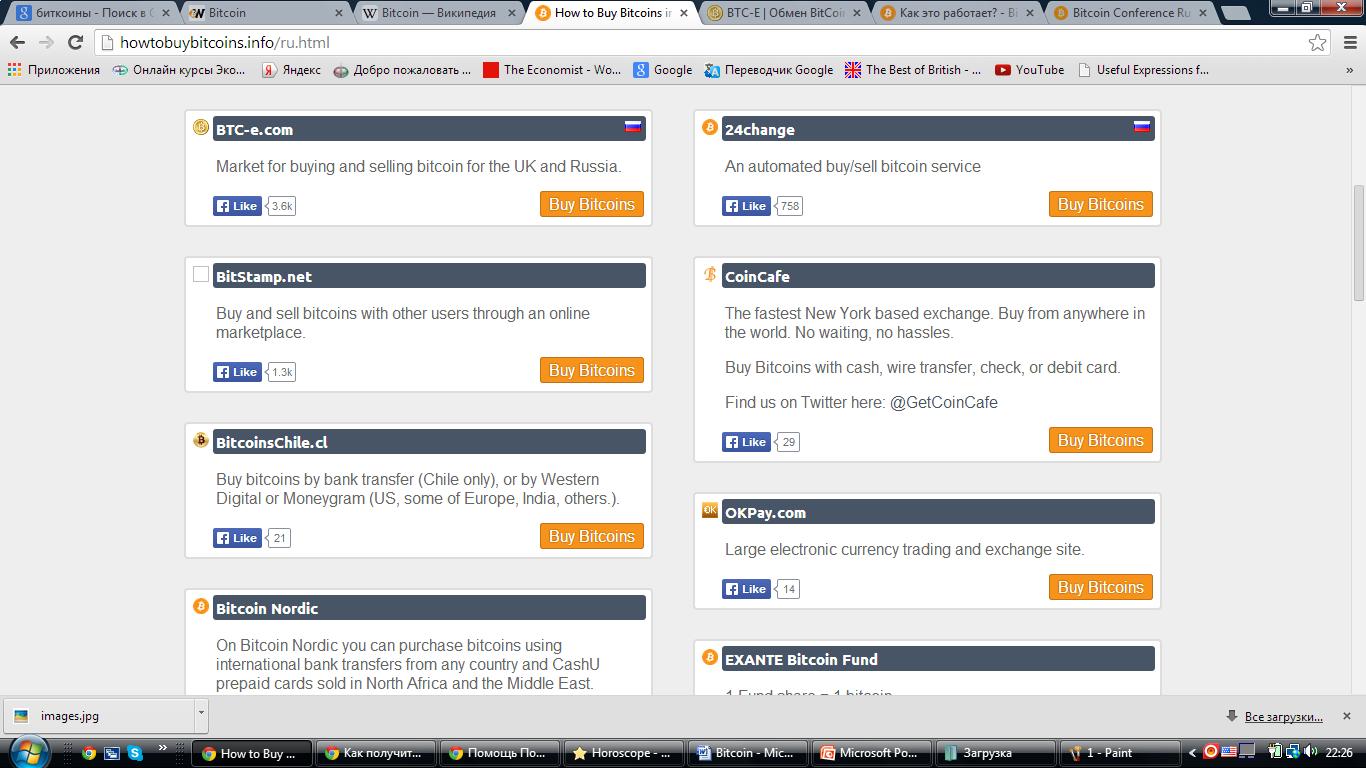 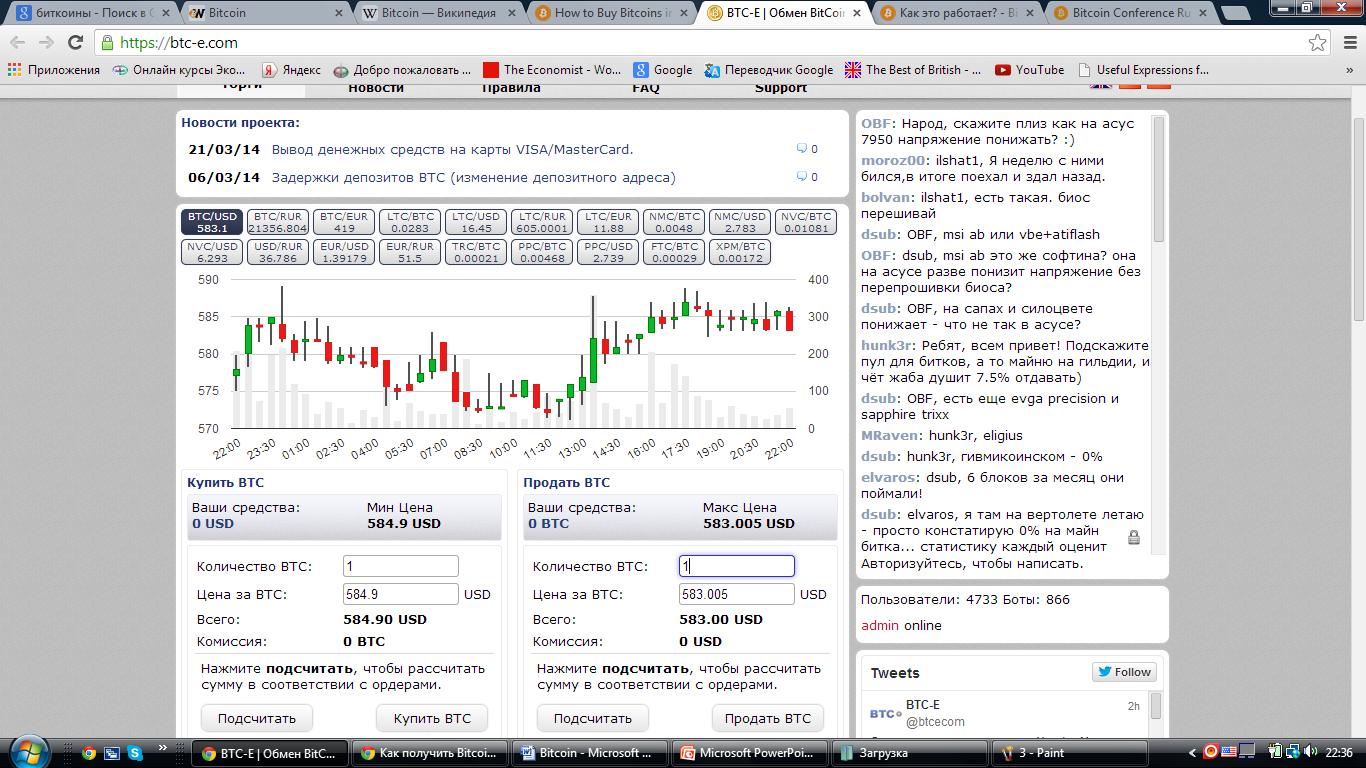 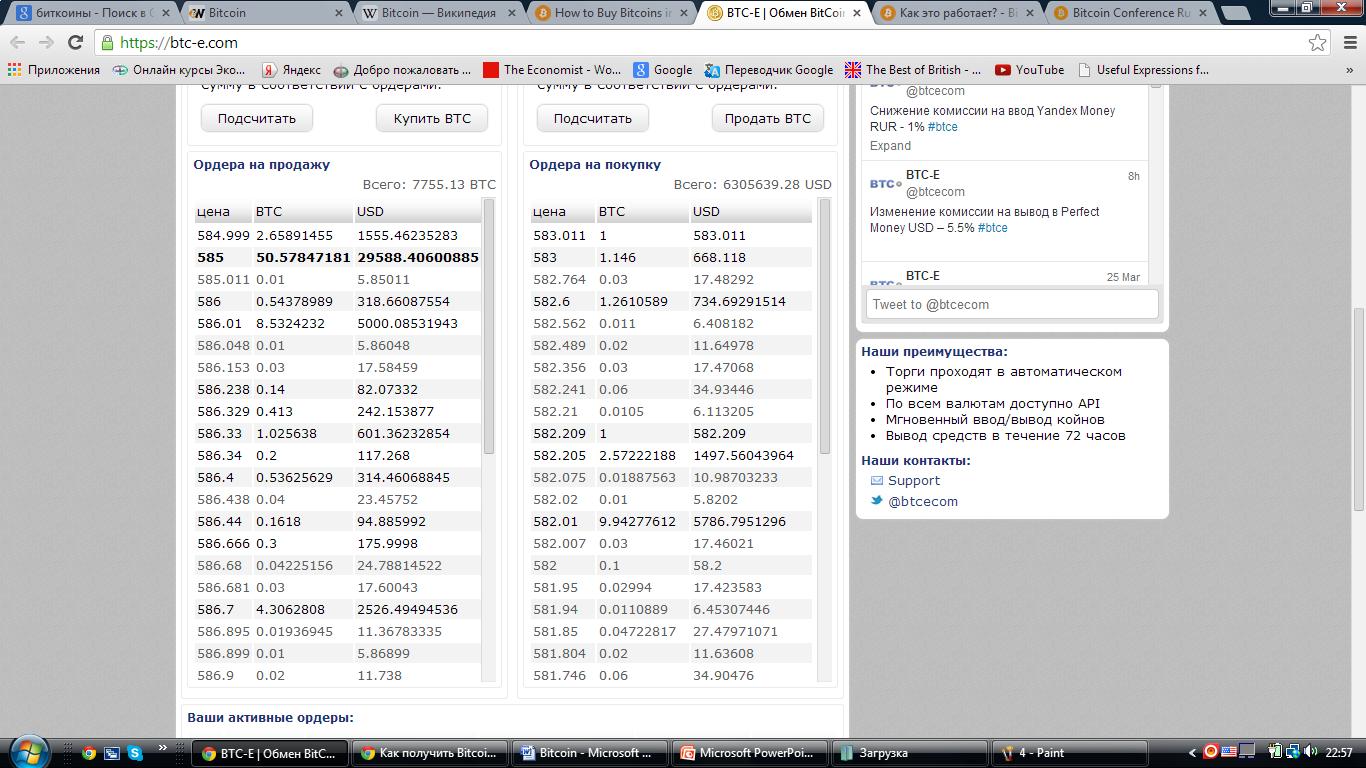 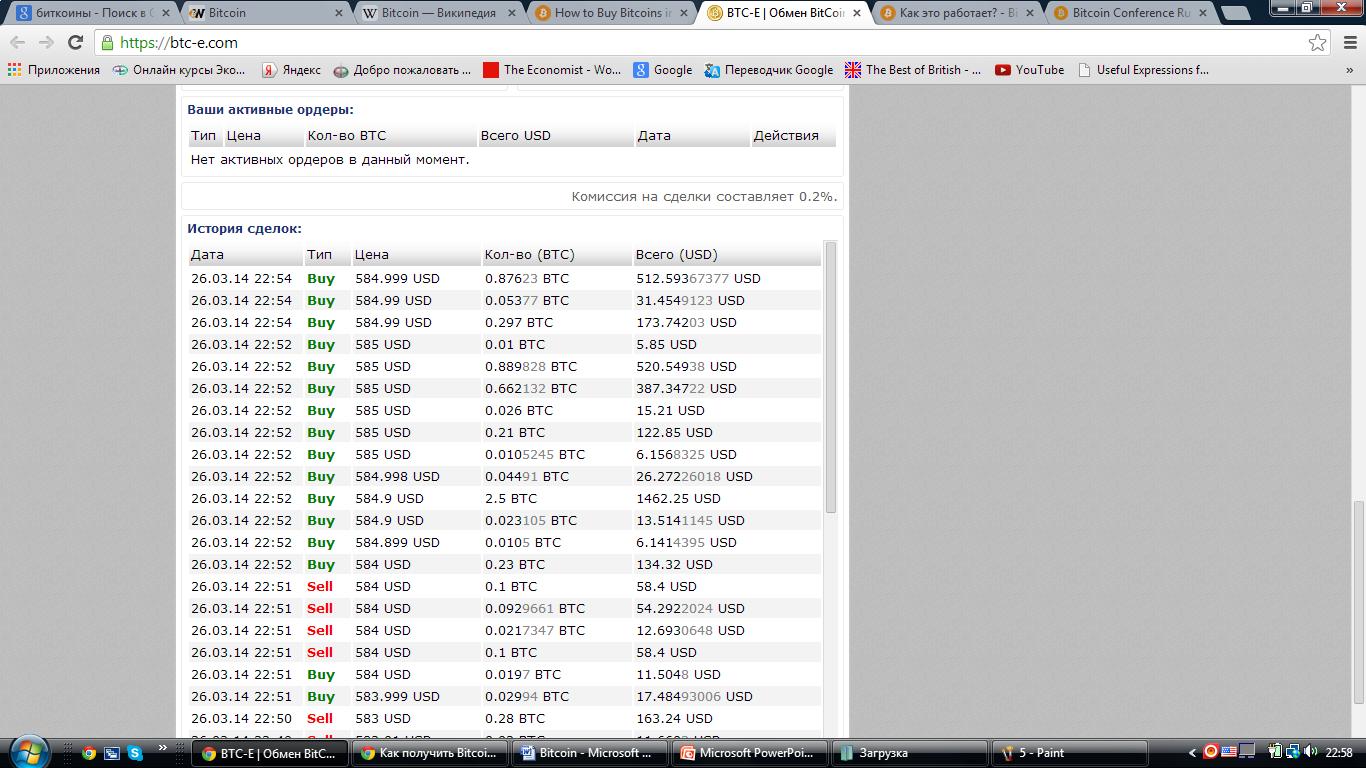 Как потратить Bitcoins?
Существует растущее количество компаний, принимающих Bitcoin по всему миру, в настоящий момент 2363
 Вы можете использовать Bitcoin, чтобы расплатиться и помочь честным предпринимателям получить большую узнаваемость.
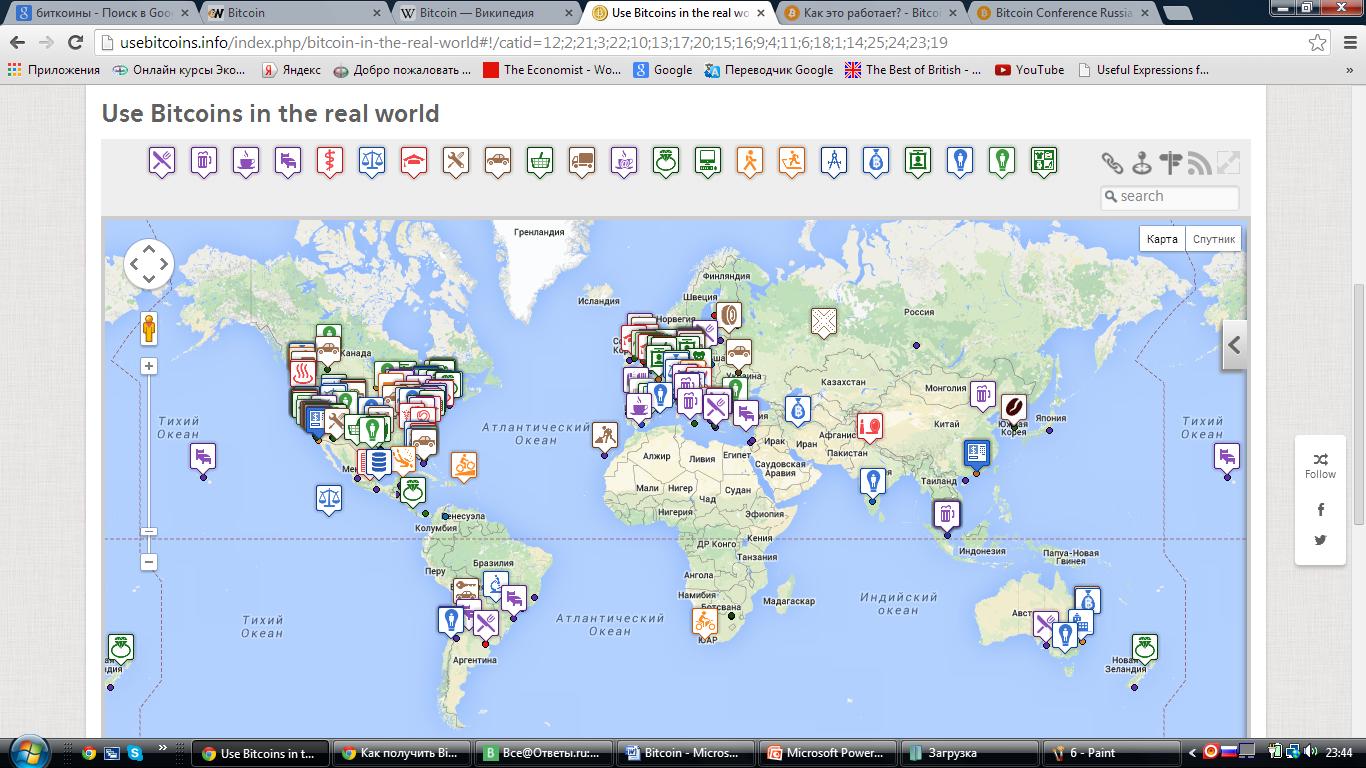 То, что важно знать пользователям Bitcoins
Безопасность вашего кошелька
Цена биткоин непостоянна
активы с высокой степенью риска
Биткоин платежи нельзя отменить
Биткоин все еще является экспериментальной валютой
Не забывайте про государственные налоги
Обменный курс
25 апреля 2010 года — были официально проданы первые BTC (1000 за 0,3 цента каждая).
10 февраля 2011 года — На Slashdot появилась новость о достижении паритета между BTC и USD.
9 июня 2011 года — курс Bitcoin достиг 29,57 доллара[что до 19 февраля 2013 года являлось историческим максимумом
19 июня 2011 года — крупнейшая Bitcoin-биржа  Mt.Gox была взломана, после чего курс BTC продолжил падение.
лето 2012 года — после долгого нахождения около отметки в 5 долларов, курс начал расти.
10 апреля 2013 года — после очень быстрого роста, курс превысил 266 долларов, после чего произошёл резкий обвал до уровня 50 долларов
19 ноября 2013 года — курс достиг 900 долларов, после чего резко снизился. Стоит отметить, что цена одного BTC на различных биржах в момент пика значительно отличалась. На BTC-e курс достиг лишь отметки в 823 доллара, а на китайских биржах достигал эквивалента 1200 долларам.
28 ноября 2013 года — курс превысил отметку в 1000 долларов.
5-8 декабря 2013 года — курс упал с 980 до 576 долларов после того, как ЦБ Китая запретил китайским банкам и другими финансовым учреждениям осуществлять операции с Bitcoin, после чего сразу же восстановился до 800$
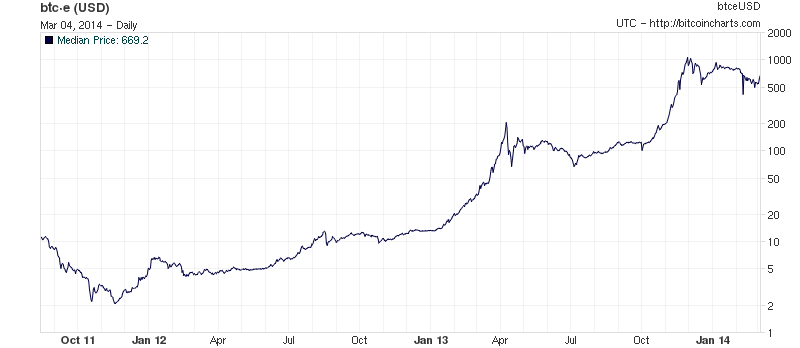 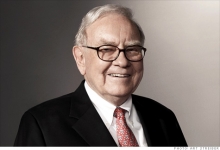 Уоррен Баффет: Bitcoin – не валюта
«Через 50 лет Вы будете в выигрыше, владея продуктивными активами, в отличие от каких-то бумажек или биткойнов», – говорит бизнесмен улыбаясь.
Баффет вообще не рассматривает Bitcoin в качестве валюты:
«Это не валюта. Я не удивлюсь, если через 10-20 лет биткойнов не будет».
Баффет отмечает, что ценовой курс биткойнов ориентируется на доллар, и это не очень стабильный способ обмена.
Спасибо за внимание!